Rock Of Ages
TOPLADY
7.7.7.7.7.7
3/4
Bb/F - SOL

Verses: 3
PDHymns.com
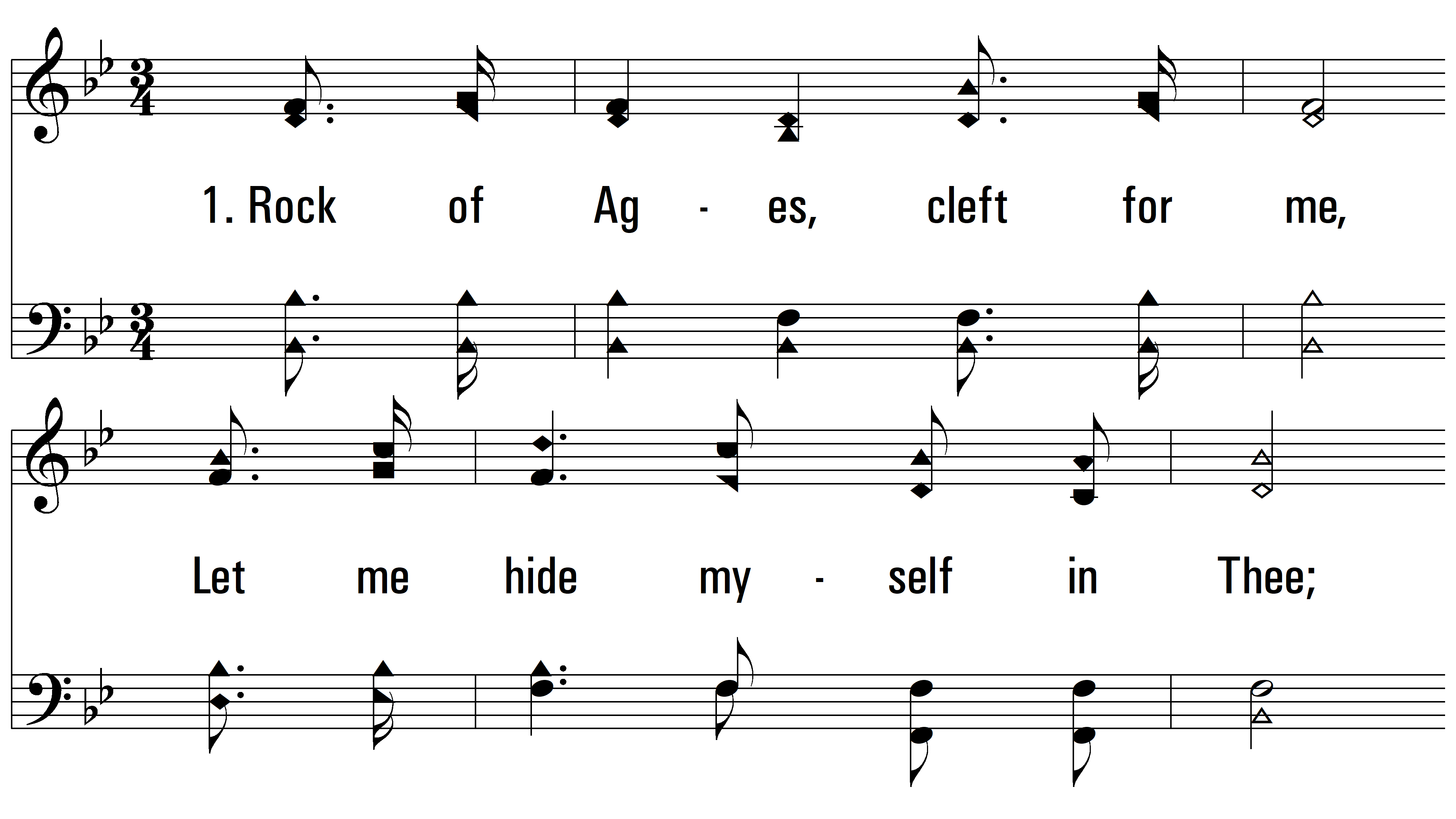 vs. 1 ~ Rock Of Ages
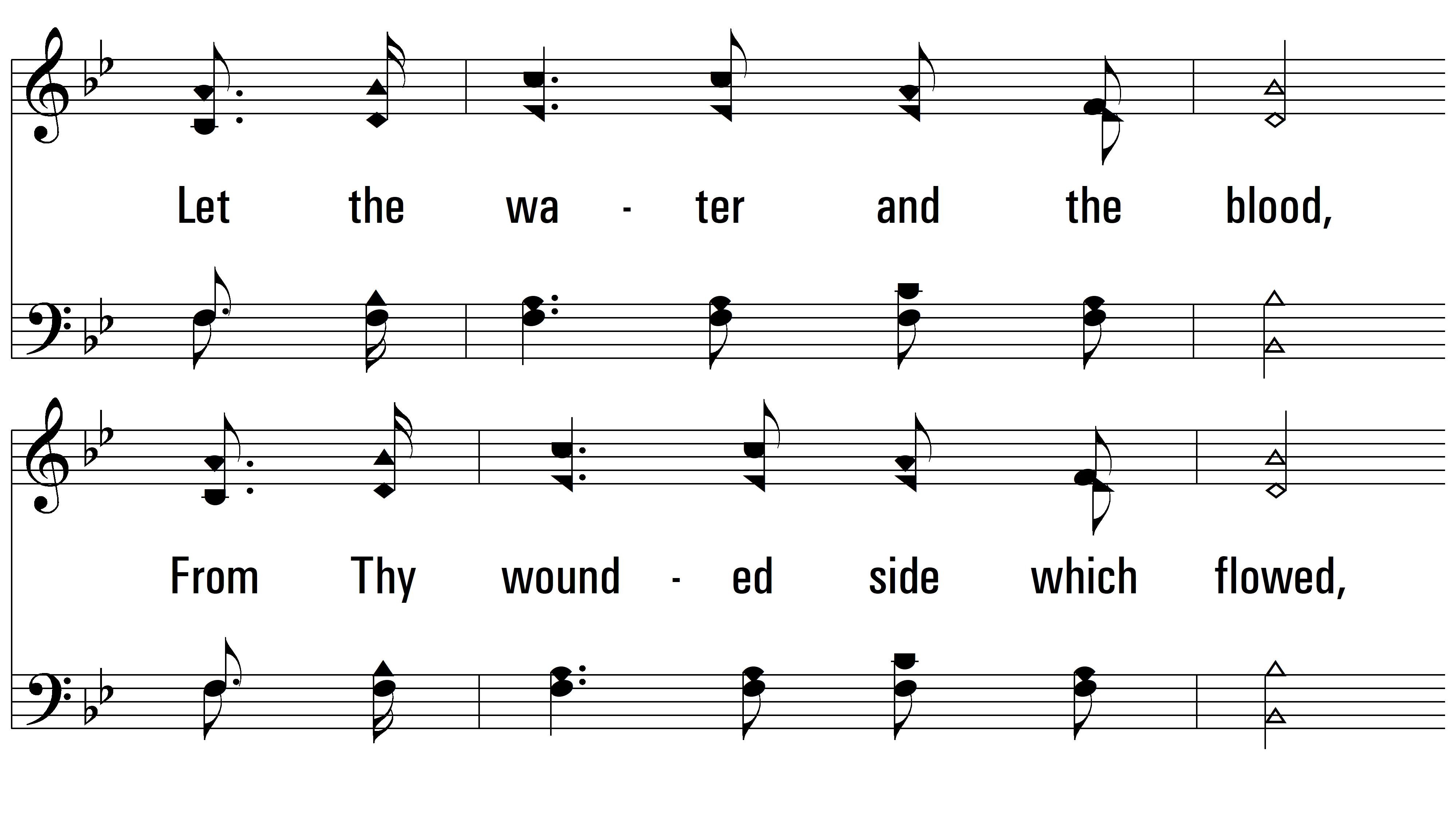 vs. 1
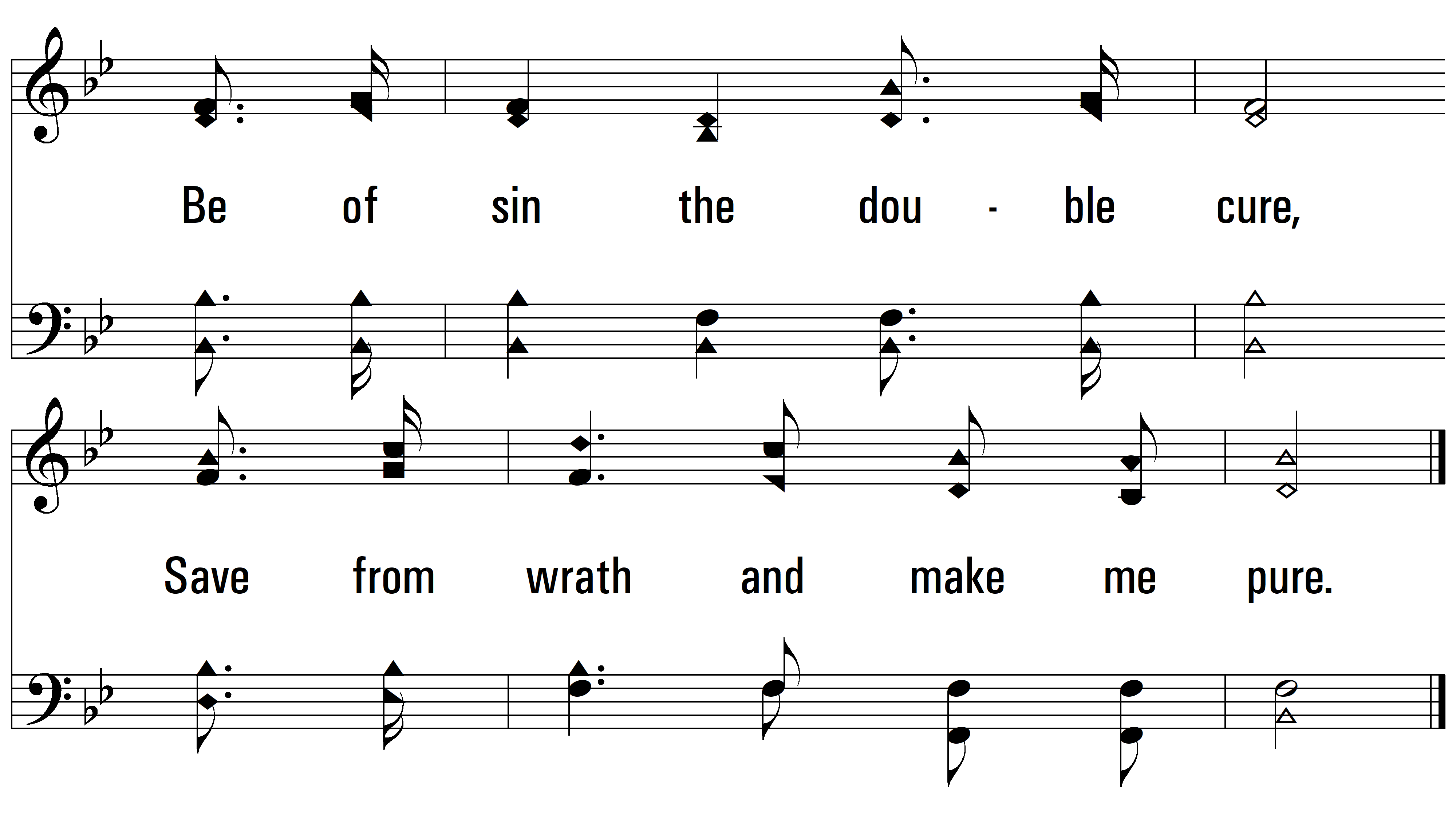 vs. 1
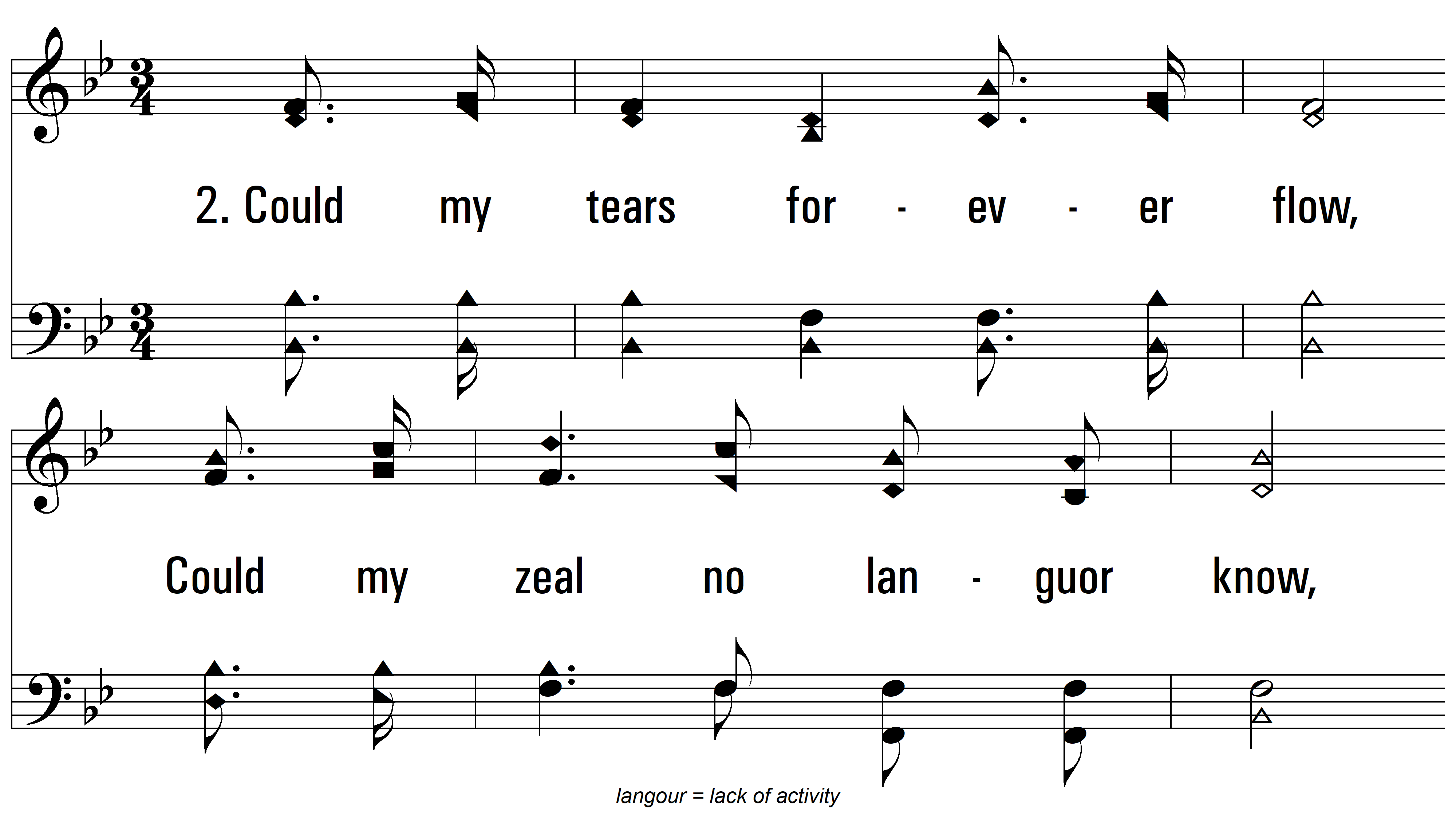 vs. 2 ~ Rock Of Ages
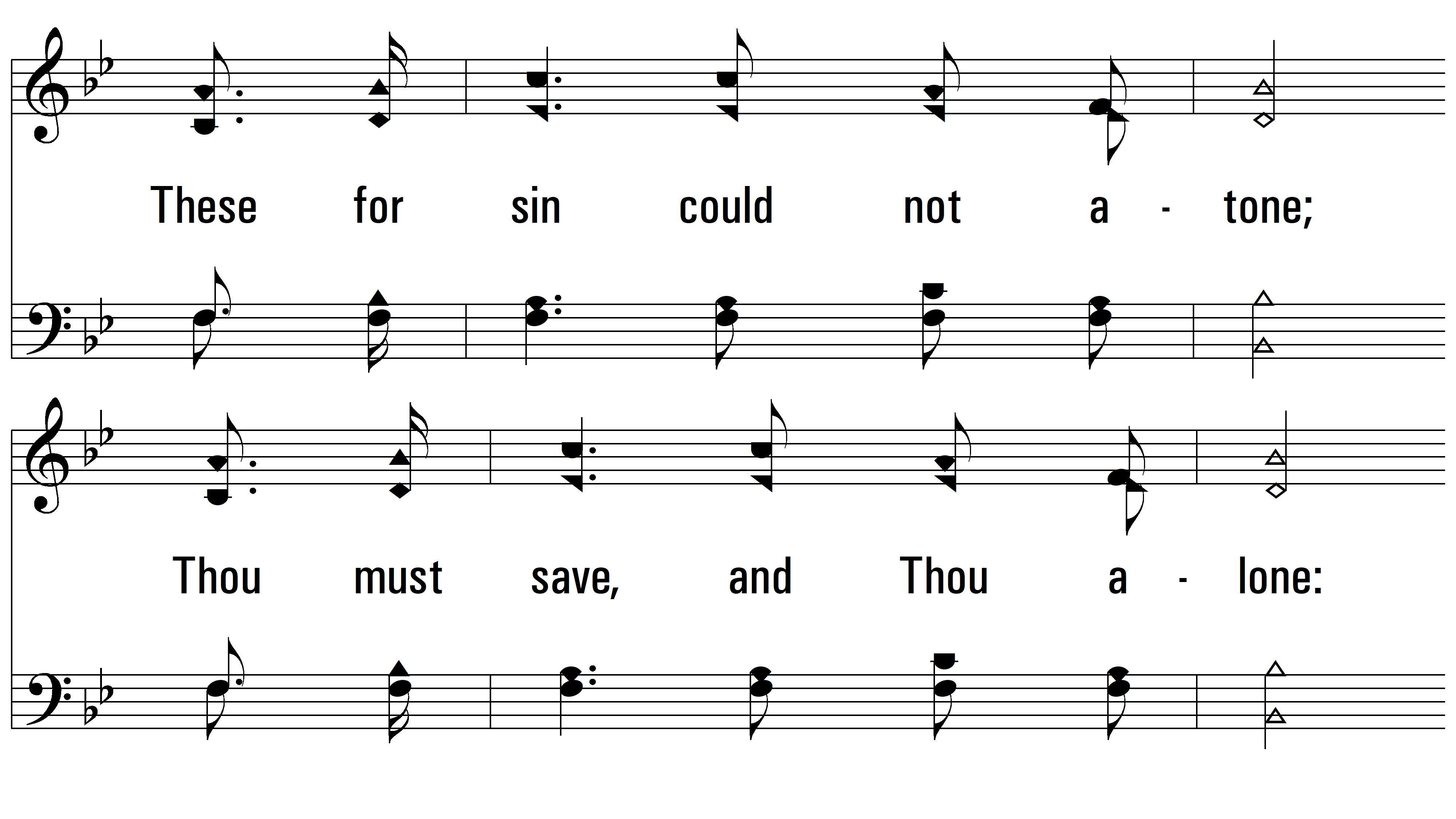 vs. 2
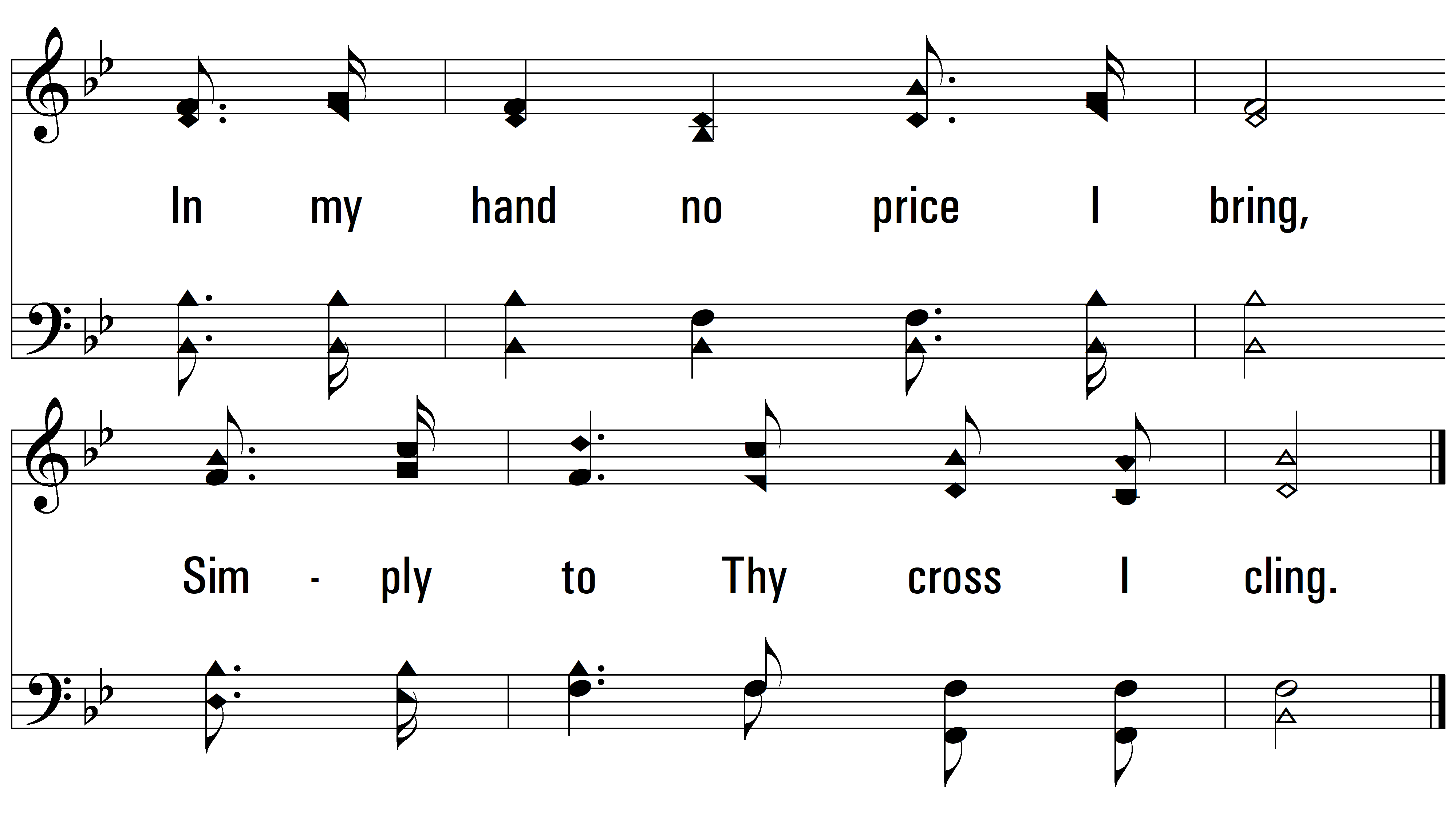 vs. 2
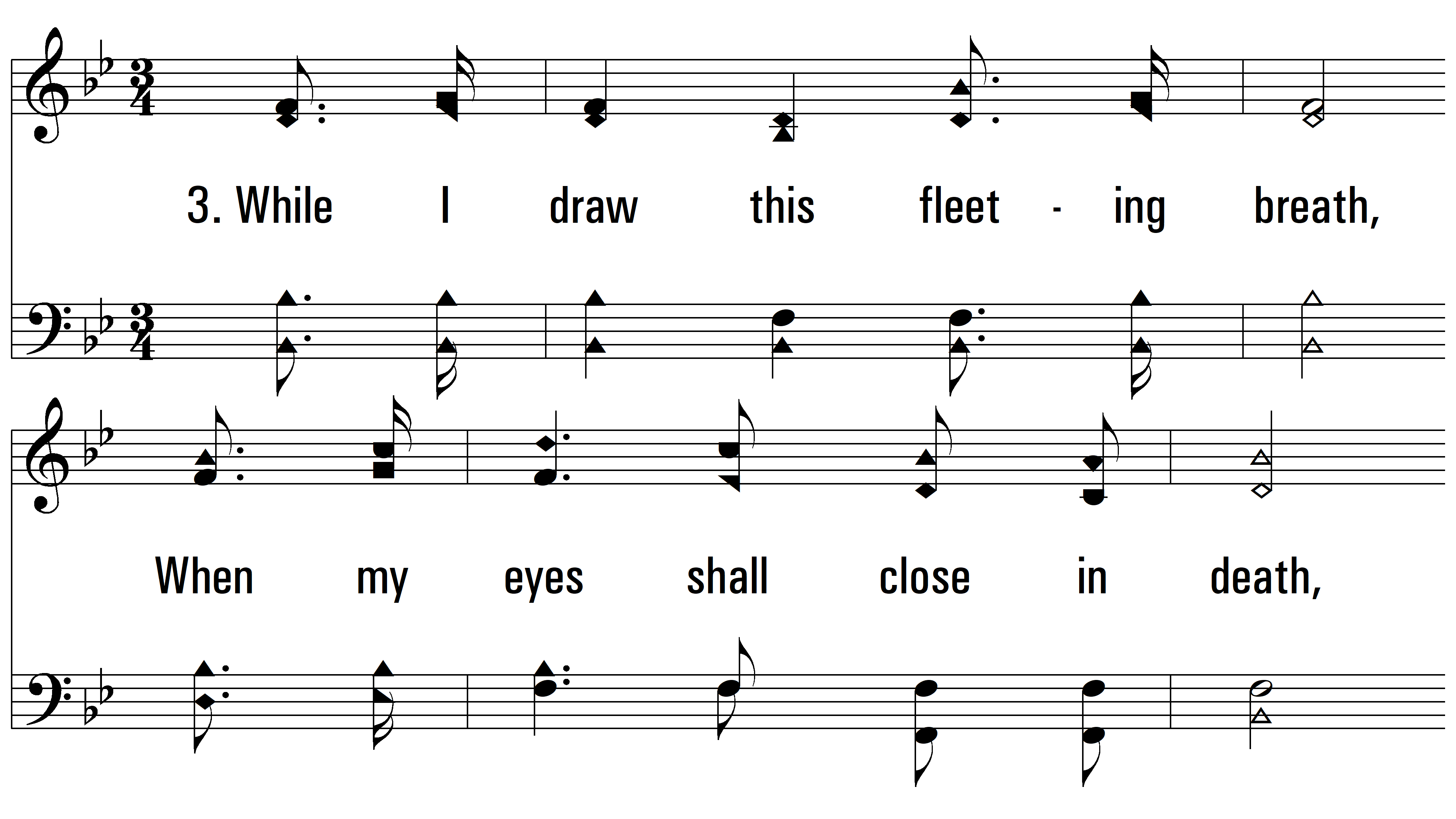 vs. 3 ~ Rock Of Ages
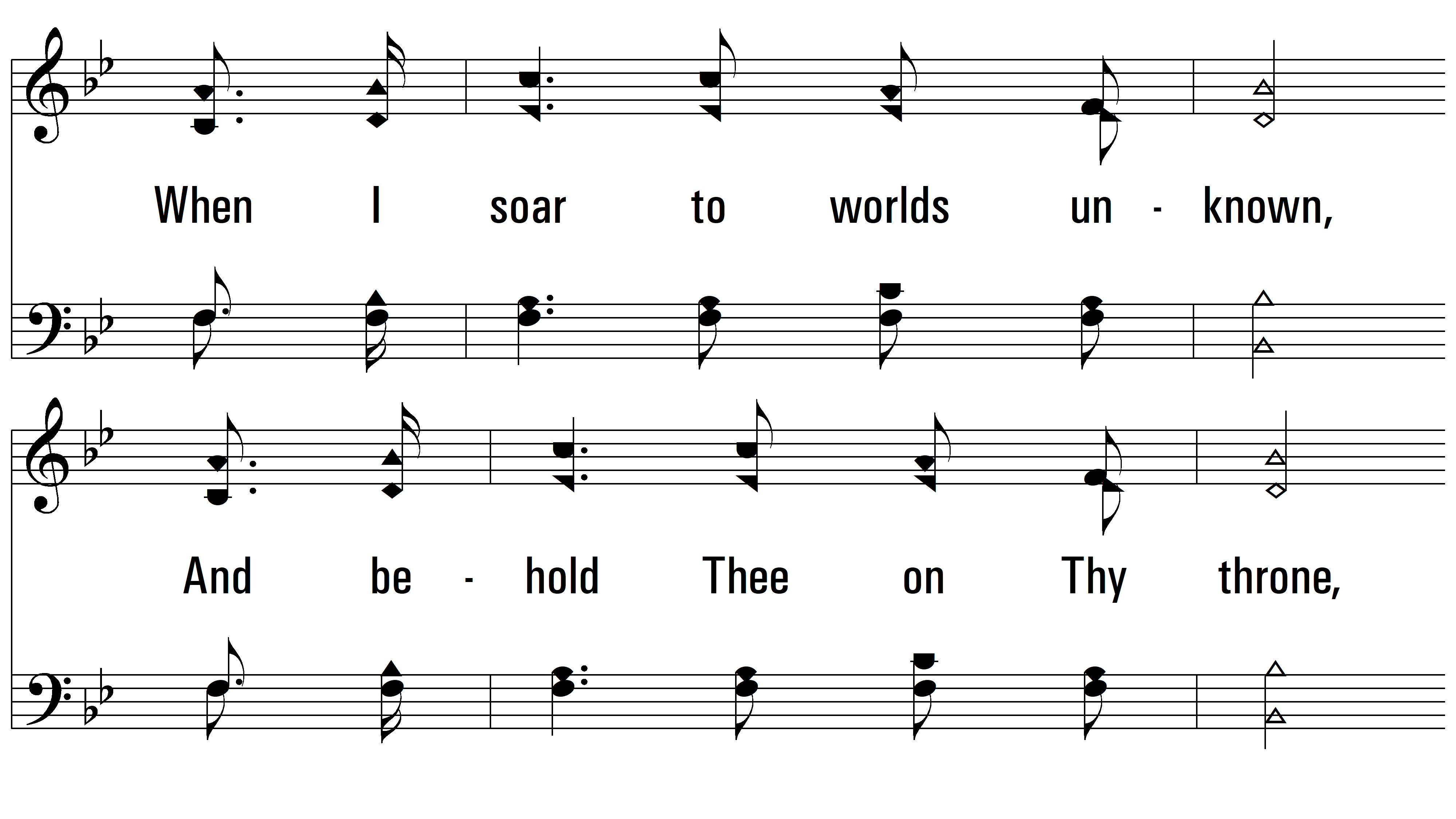 vs. 3
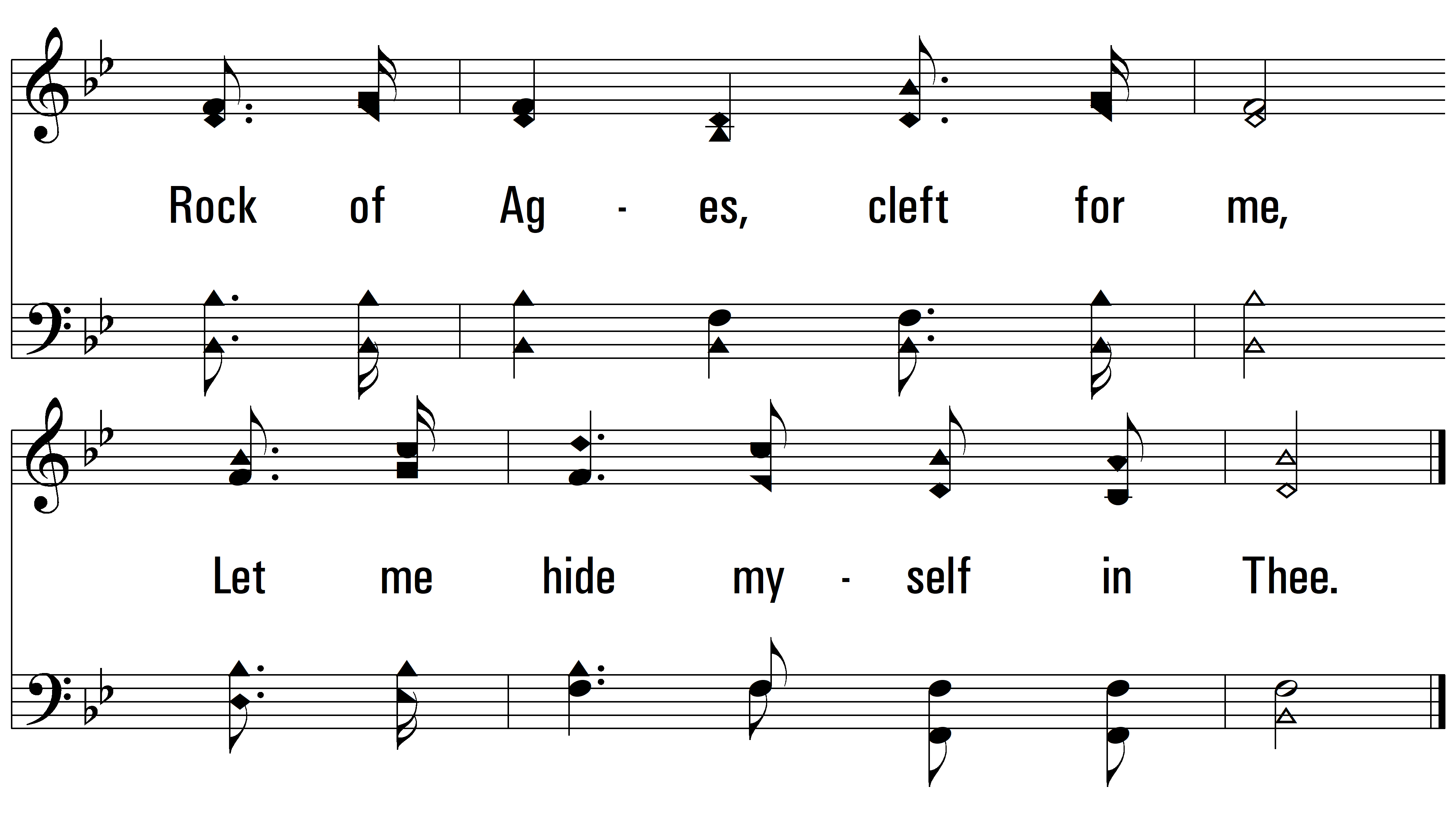 END
PDHymns.com
vs. 3